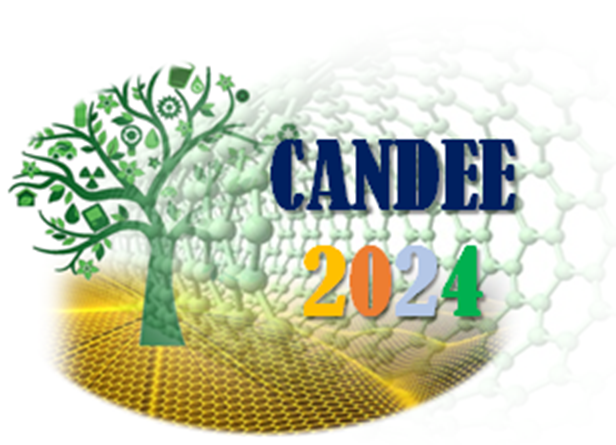 Logo of your University / Institute
Enter A Title And Add Logos To Your Poster
Add Author Names and their Affiliations
Abstract
Introduction
Materials/Devices
Methodology
Results and Discussion
Conclusion
Name of Conference